錯帳、更正帳號、違約申報作業說明
臺灣證券交易所
簡報大綱
1
錯帳及更正帳號
證券經紀商因執行受託買賣發生錯帳及更正帳號，應依相關規定辦理申報。
電子式交易申報更正帳號
錯帳同一成交日得申報互抵
同一種證券錯帳金額達1億元；於買回或轉賣處理當日下午2時前向交易部通報；未為買回或轉賣處理，於申報當時向交易部通報。
2
錯帳及更正帳號
零股錯帳，若正好可以湊整張，反向回補時可以買回一張，處理聯申報時再拆。
申報更正帳號、借戶賣出無先後順序，借戶賣出以舊帳號申報。
綜合交易帳戶不得申報錯帳，要以完成申報分配後的委託人帳戶申報錯帳。
綜合交易帳戶得申報更正帳號至個人帳戶，反之亦同。惟外資帳戶與國內帳戶不得互為更正。
3
錯帳及更正帳號
遲延交割之錯帳、更正帳號申報
當沖交易於T+2日上午10點前申報錯帳或更正帳號者，應先取消當沖交易。10點後僅得就當沖戶抵差額申報錯帳，惟不得申報更正帳號。
錯帳股數加互抵股數加當沖股數不得大於成交股數
信用交易或借券賣出申報當日成交錯帳須先改類
4
錯帳及更正帳號
錯誤回覆檔訊息
違約專戶反向錯誤
專戶不得更正帳號
改類與更正帳號無先後順序
同一委託書不得同時申報錯帳及更正帳號
5
違約及遲延交割
委託人不如期履行交割義務者，即為違約
申報時點至遲不得逾T+2日上午11時，已申報遲延交割者，至遲不得逾T+3日下午6時
同一違約申報日之同帳戶、同證券，得就同數額部分為買賣相抵方式處理。
綜合交易申報違約應以分配後之委託人買賣帳戶為之。
證券商申報委託人違約，並代辦交割手續，得以相當成交金額之7%為上限收取違約金。
申報違約結案或撤銷違約注意事項
6
違約及遲延交割
7
違約及遲延交割
8
A券商
違約專戶
違約及遲延交割
張三帳戶
A券商違約
張三
B券商庫存
9
違約及遲延交割
委託人違約且當日結案，證券商所受之證券若未全部反向處理，該證券自動撥回委託人集保帳戶。
已部分反向處理，且委託人已了結債務，則未處理證券之返還，由證券商備妥違約結案說明書及受限制連線交易申請書分向證交所與集保公司申請。次日申報結案者亦同。
反向處理期間，委託人已返還違約債務及費用，得停止處理，並退還尚未處理或已反向處理而尚未完成之餘額後，申報委託人結案。
10
違約及遲延交割
違約股數與互抵股數
當日沖銷交易違約申報無須取消已申報之當沖部位
當沖交易申報部分違約
當沖券差違約公告
遲延交割之撤銷、申報錯帳、違約
颱風天投資人違約申報
11
違約交割
違約通告
每日上午8:30，前一營業日違約資料
相同標的、買賣合計達一仟萬元以上
代理人下單
每日上午11:30，當日違約資料
收檔後，當日12時起依本公司營業細則第76條第3項辦理
12
新制競價拍賣作業說明
臺灣證券交易所
競價拍賣簡介
14
新制制度說明
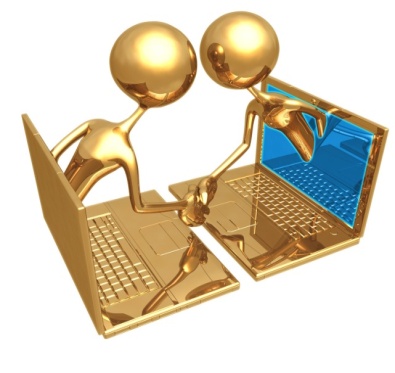 15
第三十五條證券承銷商受理競價拍賣投標之對象，以左列之人為限：一、年滿二十歲之中華民國國民。二、本國法人及證券投資信託事業募集之證券投資信託基金。三、外國專業投資機構。四、依華僑及外國人投資證券管理辦法規定得投資證券之華僑及外國人。五、行政院開發基金、郵政儲金、公務人員退休撫恤基金、勞工退休基金、勞工保險基金。六、其他經政府核准之對象。
16
作業日程（1）
17
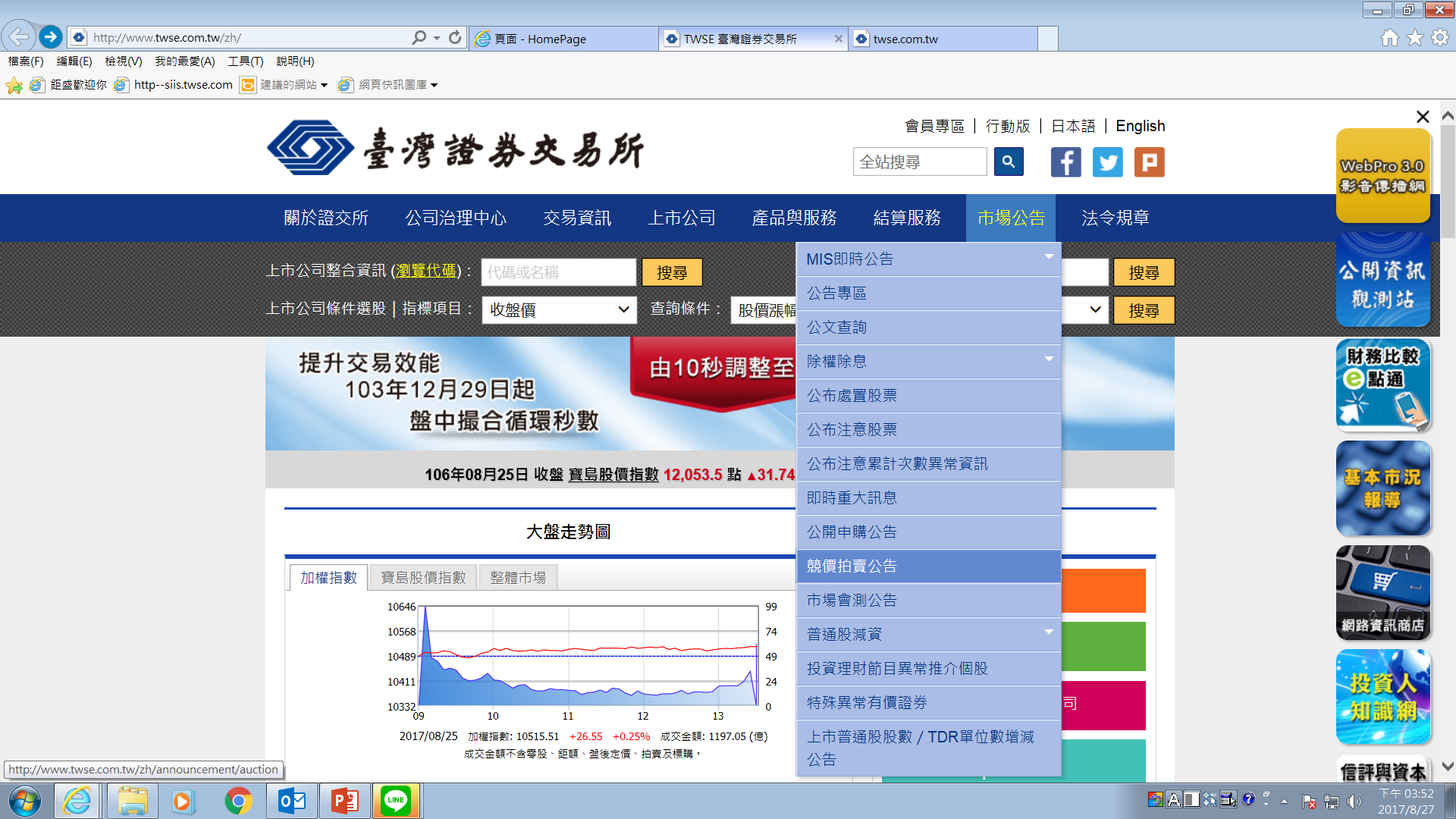 18
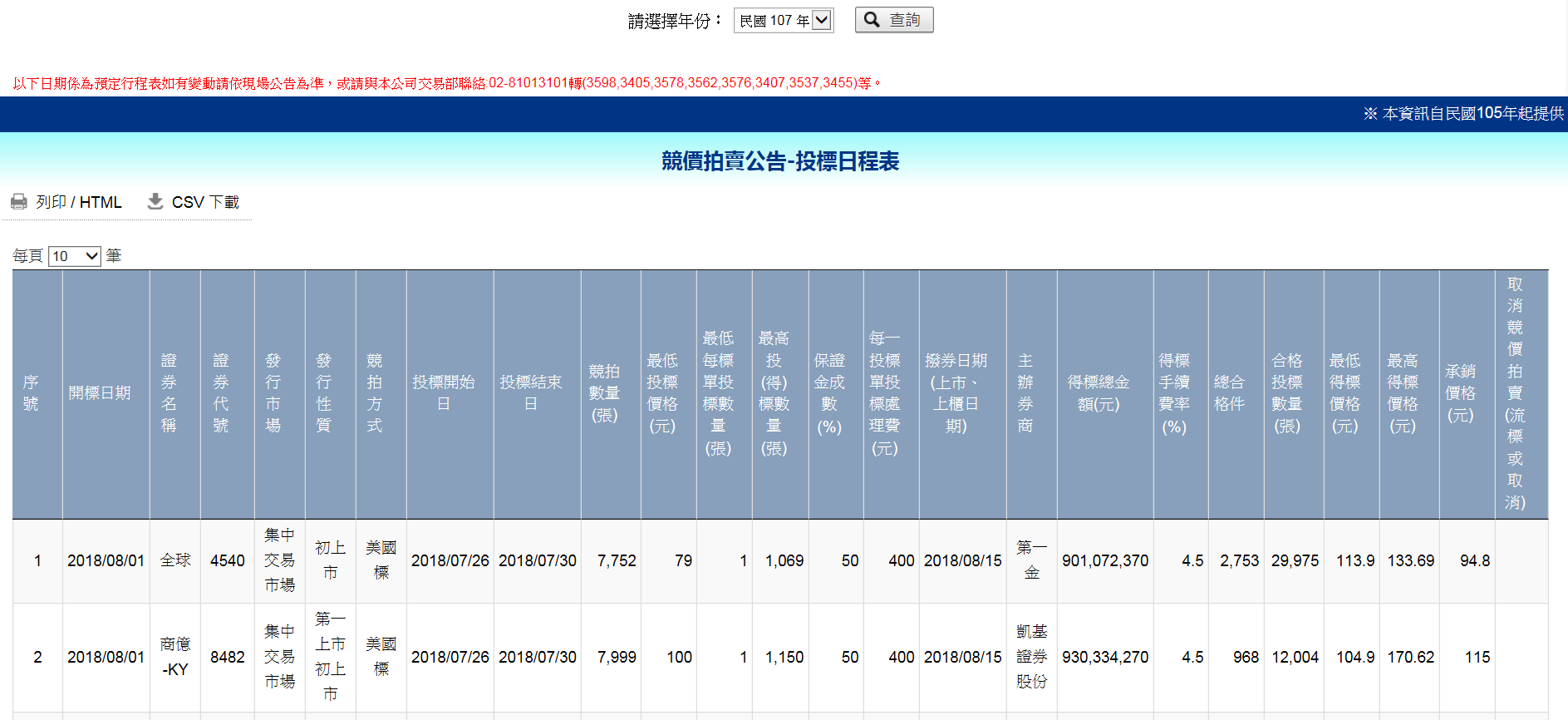 19
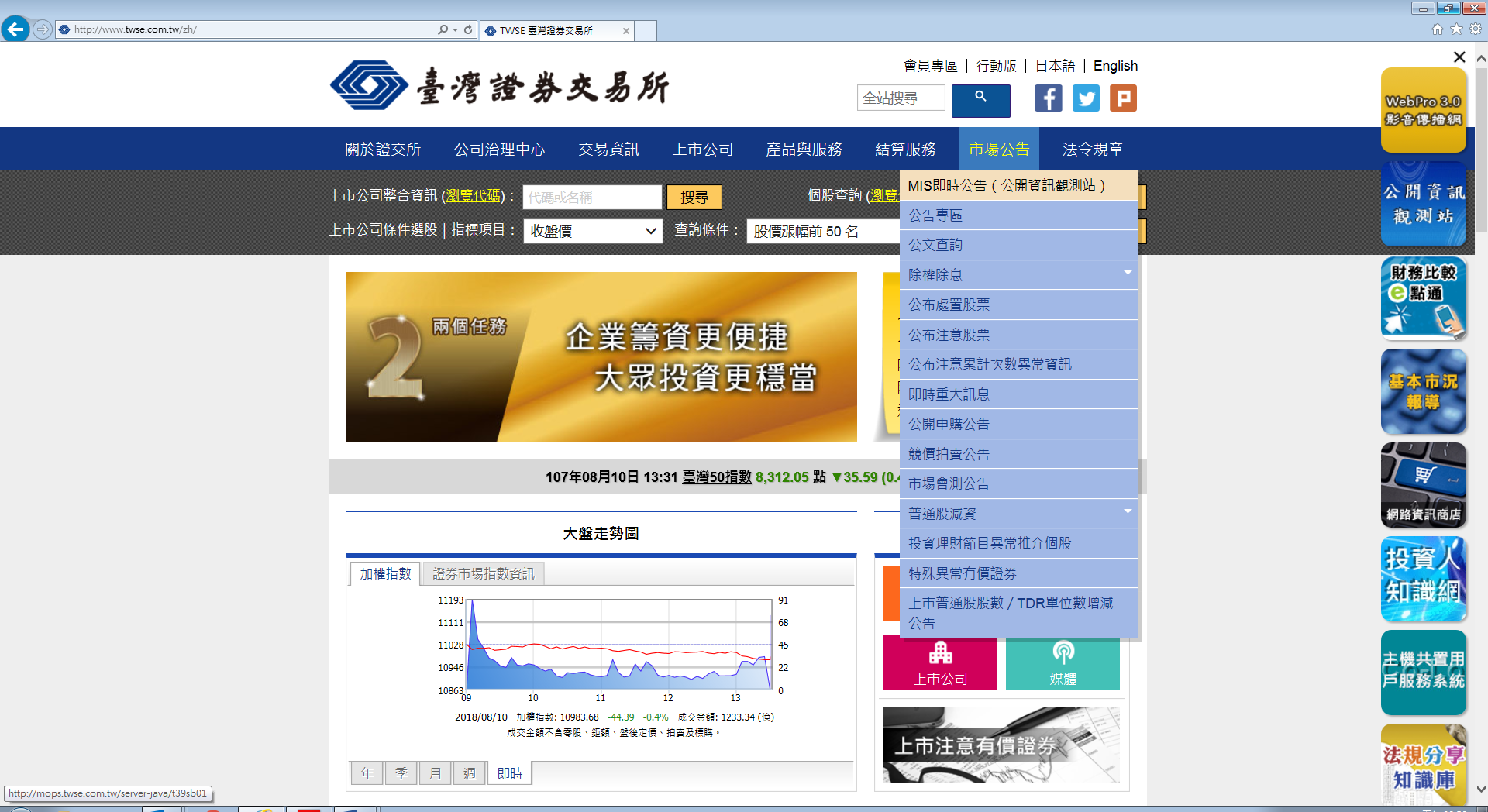 20
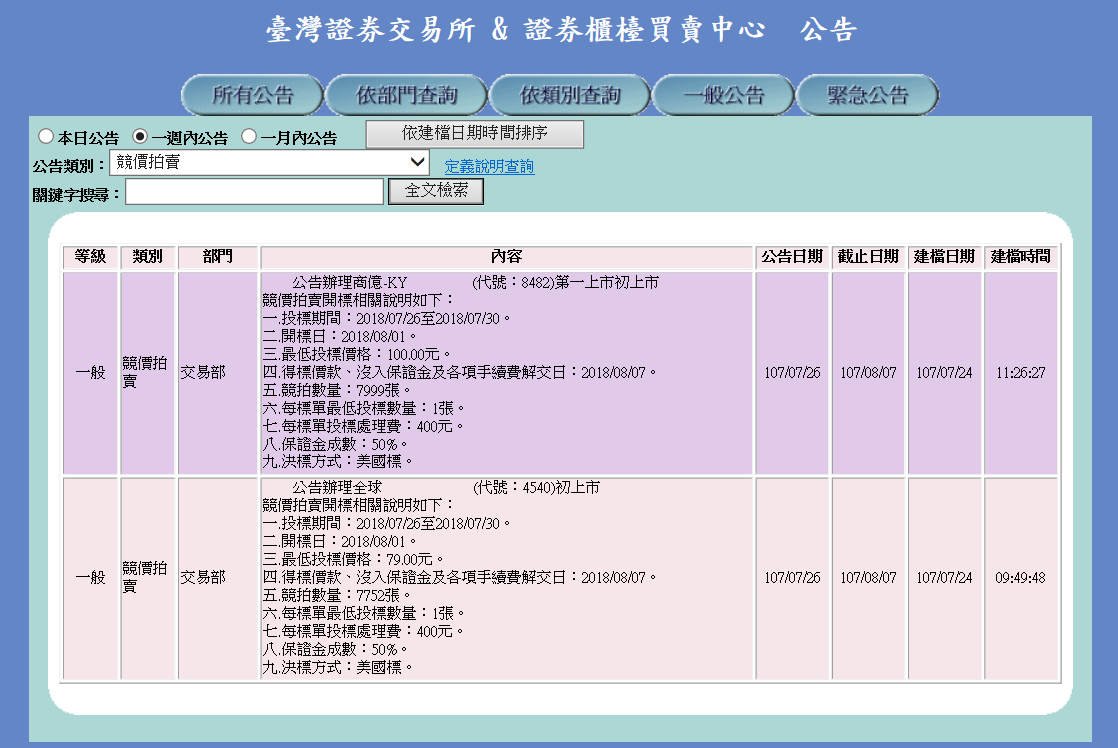 21
作業日程（2）
22
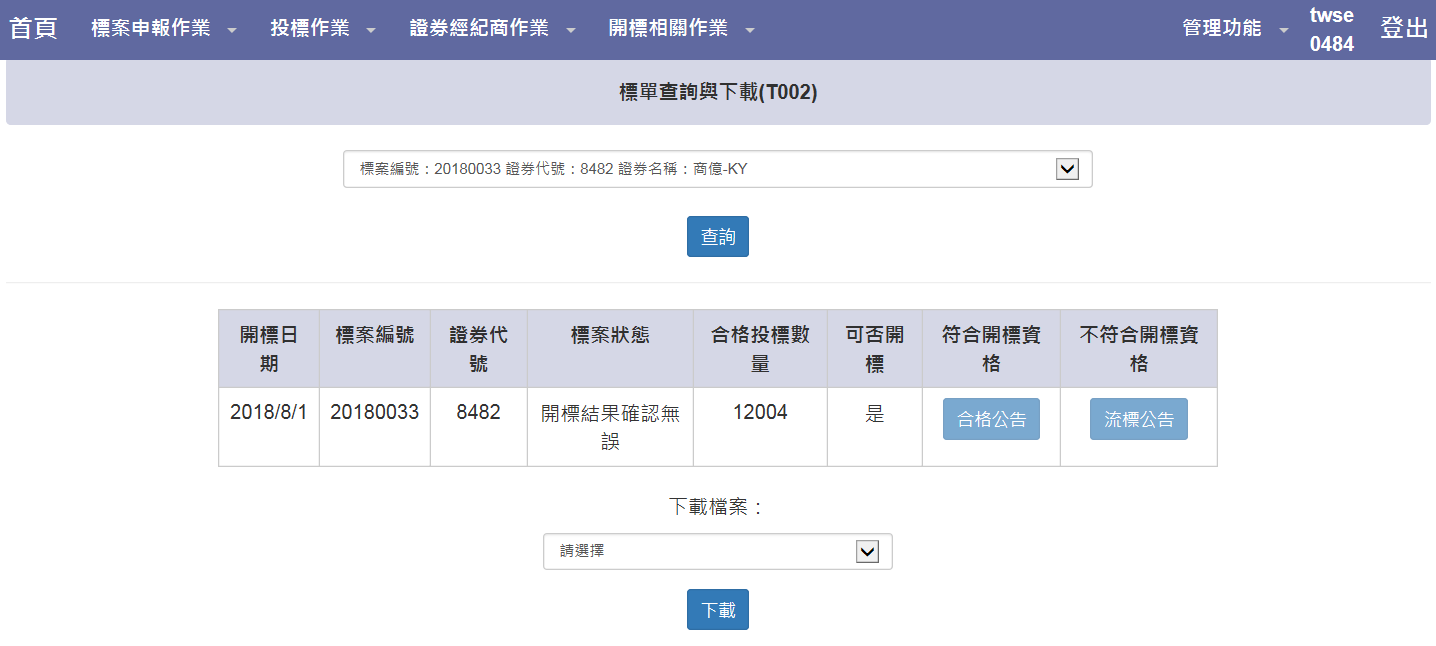 23
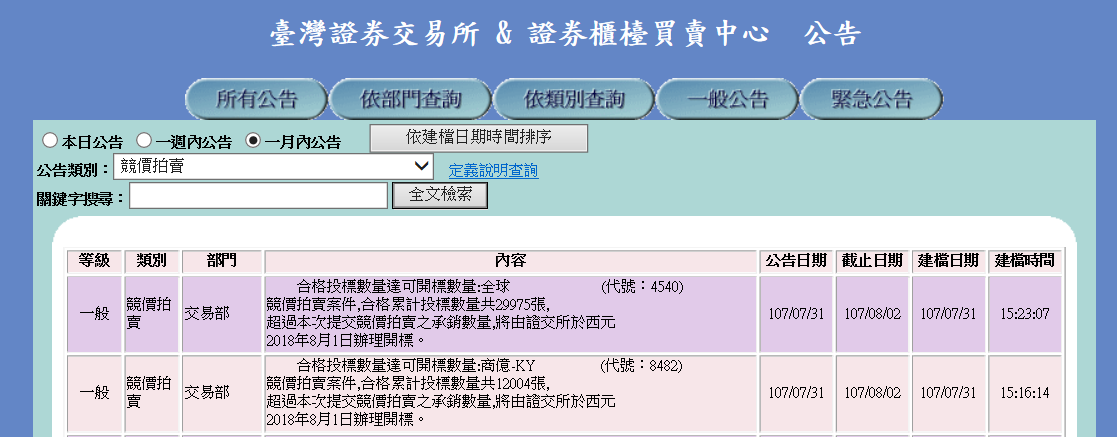 24
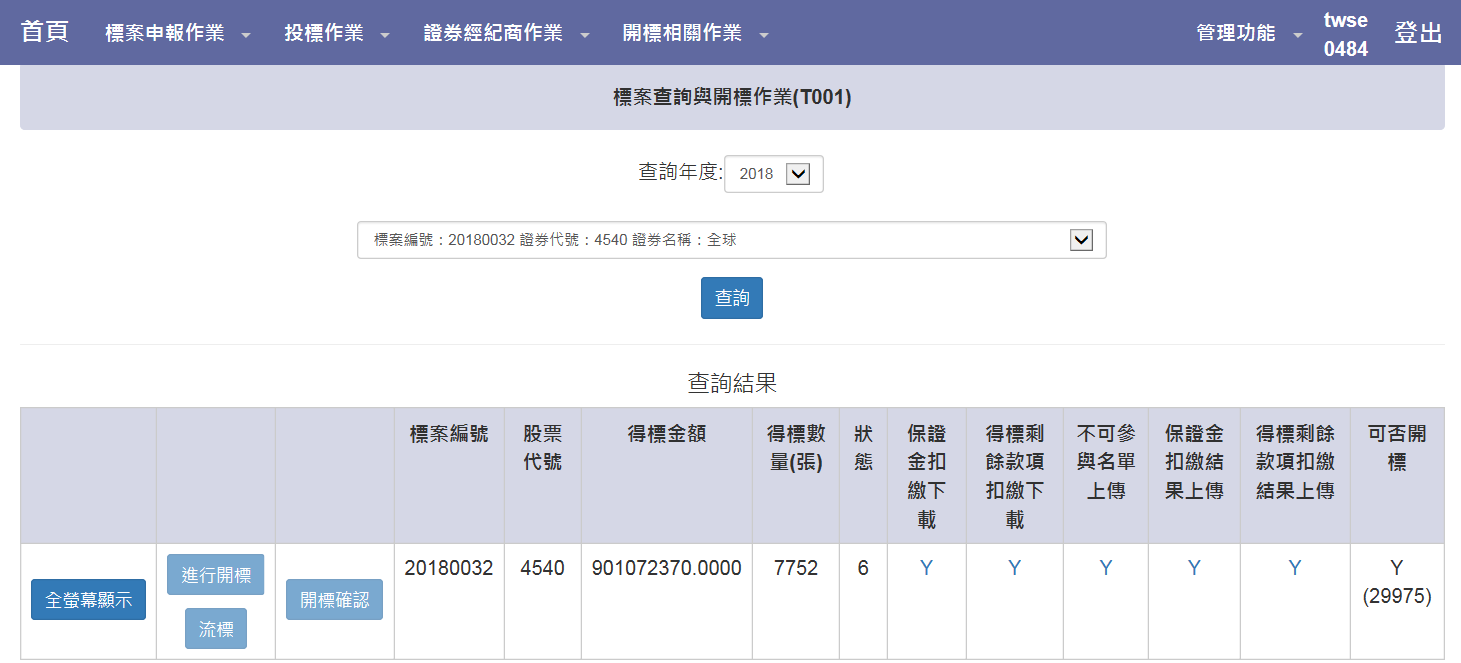 25
第三十六條證券承銷商受理競價拍賣投標之對象，應取得應募人出具非屬下列各款身分且符合第三十五條資格之聲明書，如發現競價拍賣投標之對象有下列各款之人應募時，應拒絕之：一、發行公司（發行機構）採權益法評價之被投資公司。二、對發行公司（發行機構）之投資採權益法評價之投資者。三、公司之董事長或總經理與發行公司（發行機構）之董事長或總經理為同一人，或具有配偶關係者。四、受發行公司（發行機構）捐贈之金額達其實收基金總額三分之一以上之財團法人。五、發行公司（發行機構）之董事、監察人、總經理、副總經理、協理及直屬總經理之部門主管。六、發行公司（發行機構）之董事、監察人、總經理之配偶。七、承銷團之董事、監察人、受僱人及其配偶。八、前各款之人利用他人名義參與應募者（指具證券交易法施行細則第二條規定要件等之實質關係人）。
26
作業日程（4）
27
作業日程（5）
28
作業日程（6）
29
作業日程（7）
30
作業日程（8）
31
繳款扣款（1）
投標處理費及保證金
繳款截止日：T-2日，即最後投標日
銀行扣款日：T-1日
得標剩餘價款及得標手續費
繳款截止日：T+2日
銀行扣款日：T+3日
扣款順序
32
繳款扣款（2）
扣款原則－得標
每筆標單之得標剩餘價款及手續費總額扣款，保證金較高者優先扣款。
同一投資人部分得標，扣款時先退未得標保證金再扣得標剩餘價款。
扣款原則-投標
多筆標案同天扣款，以所有投標單之保證金及投標處理費總額扣款
每一筆投標處理費先分別扣款，再扣投標保證金總額。
33
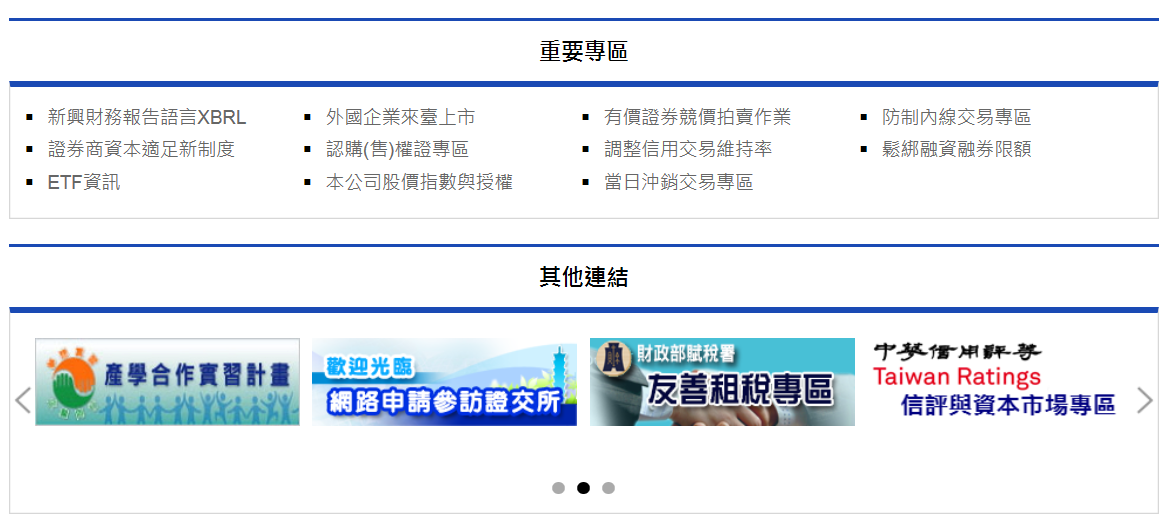 34
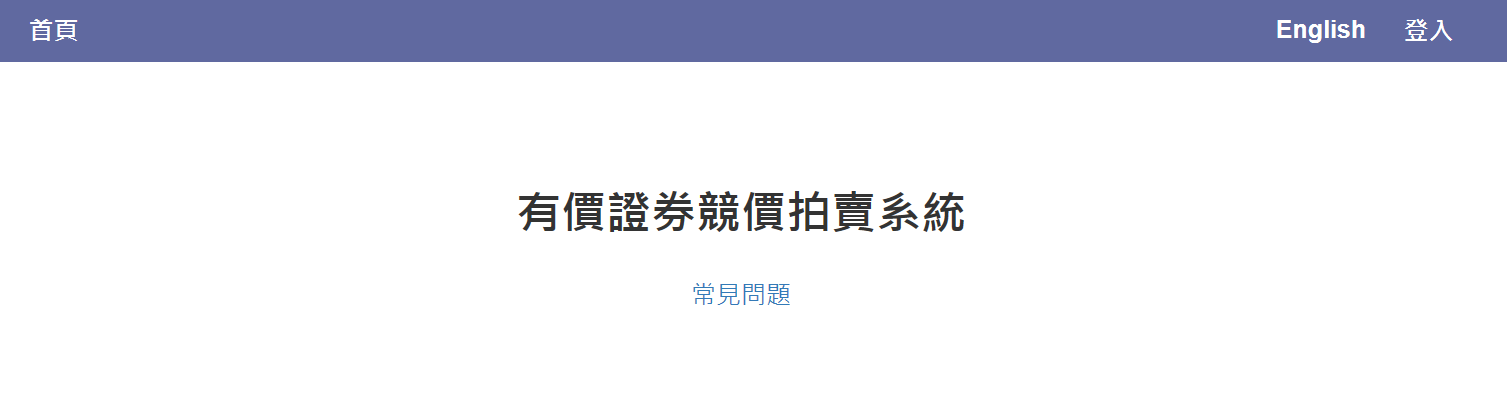 35
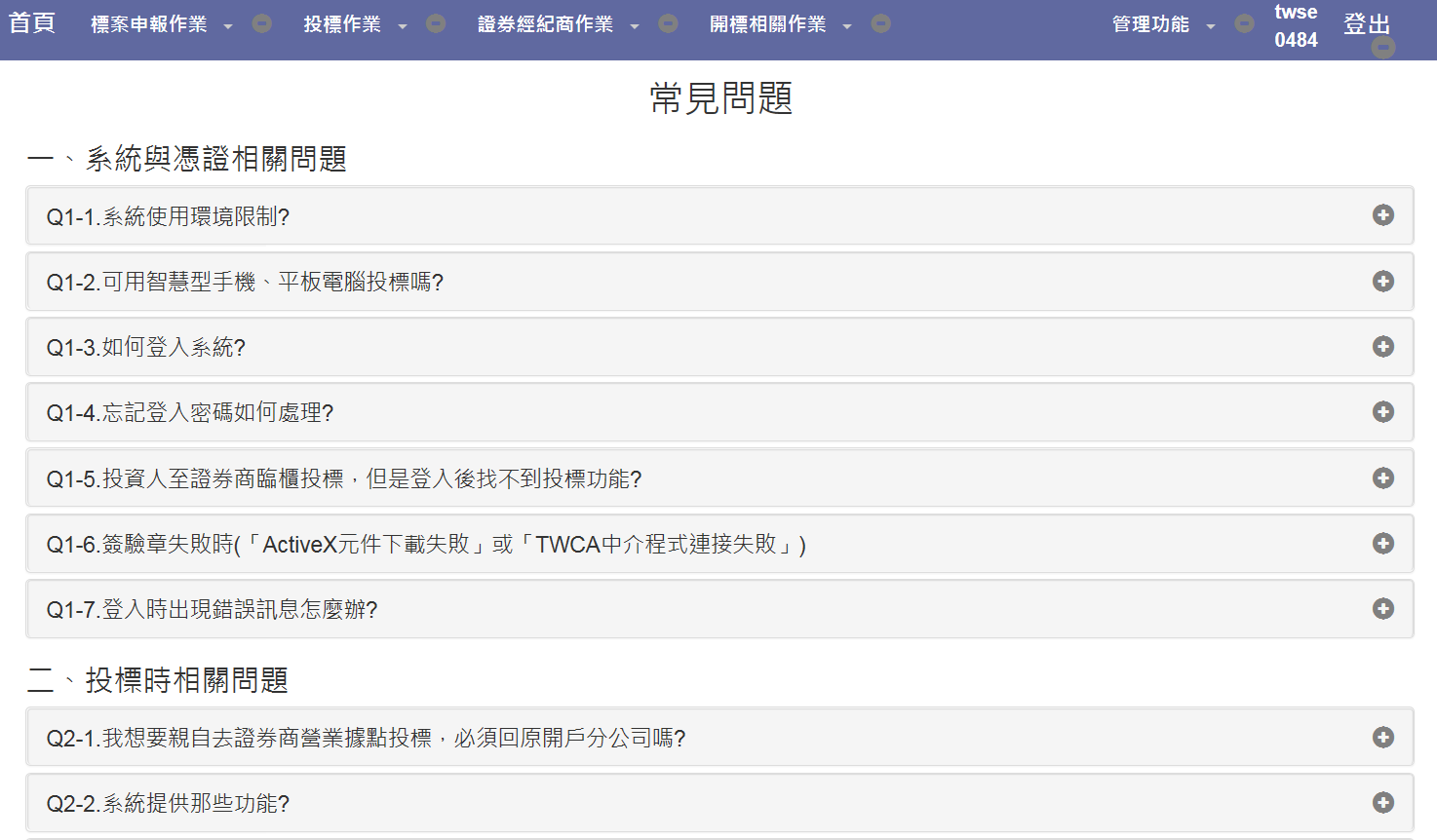 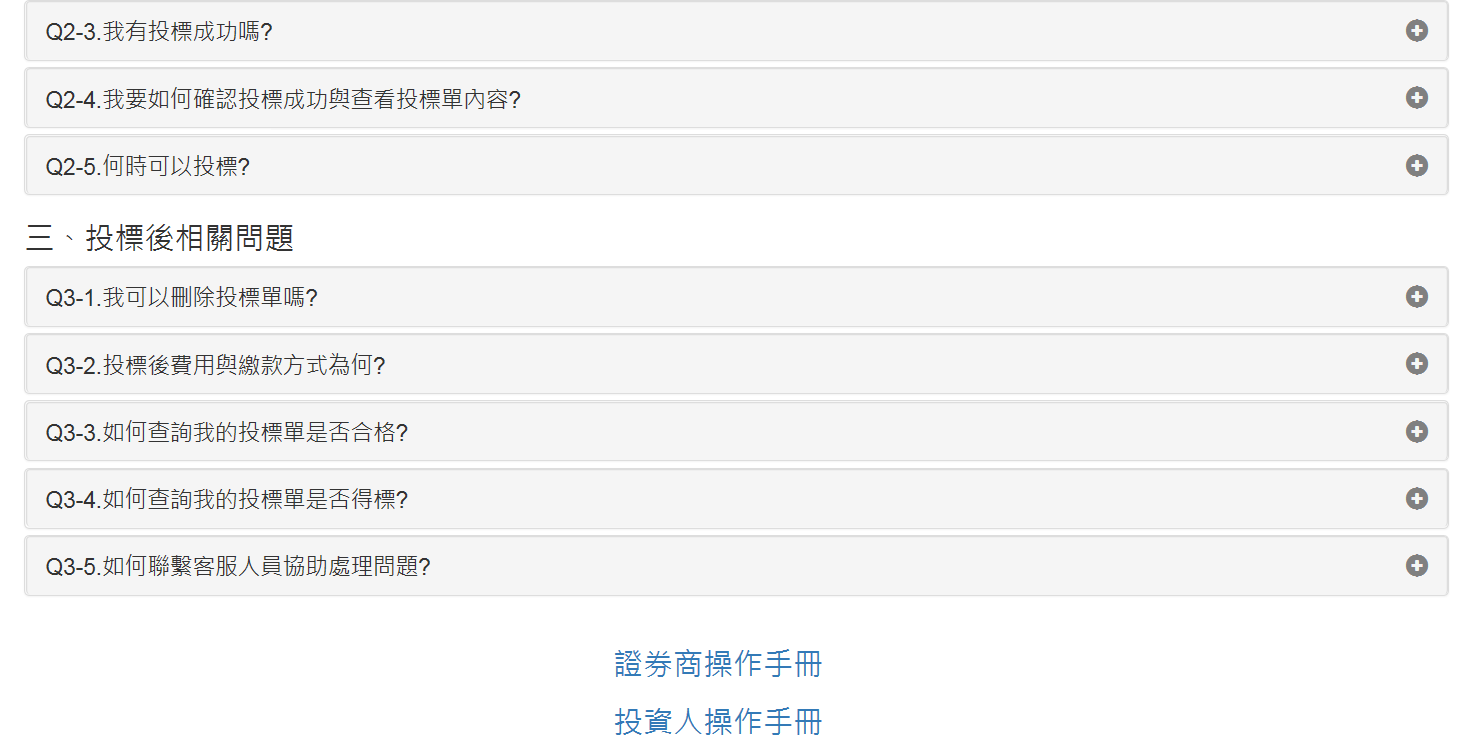 36
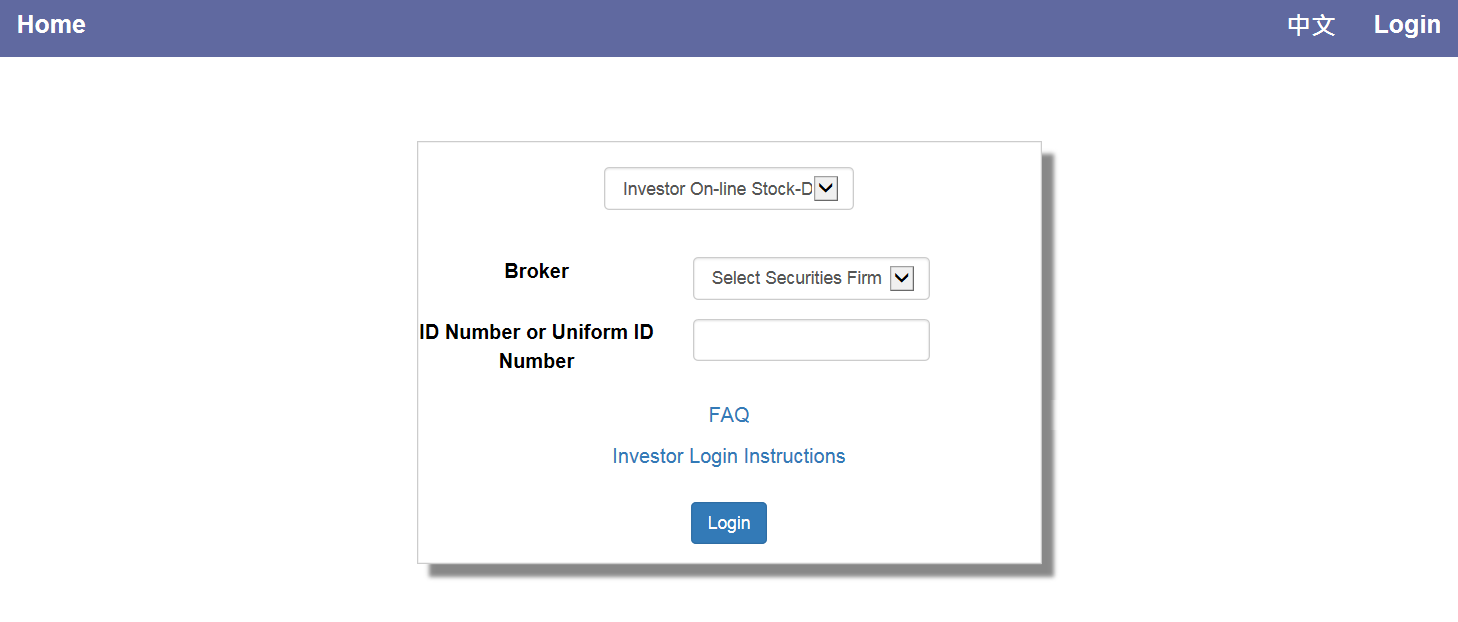 37
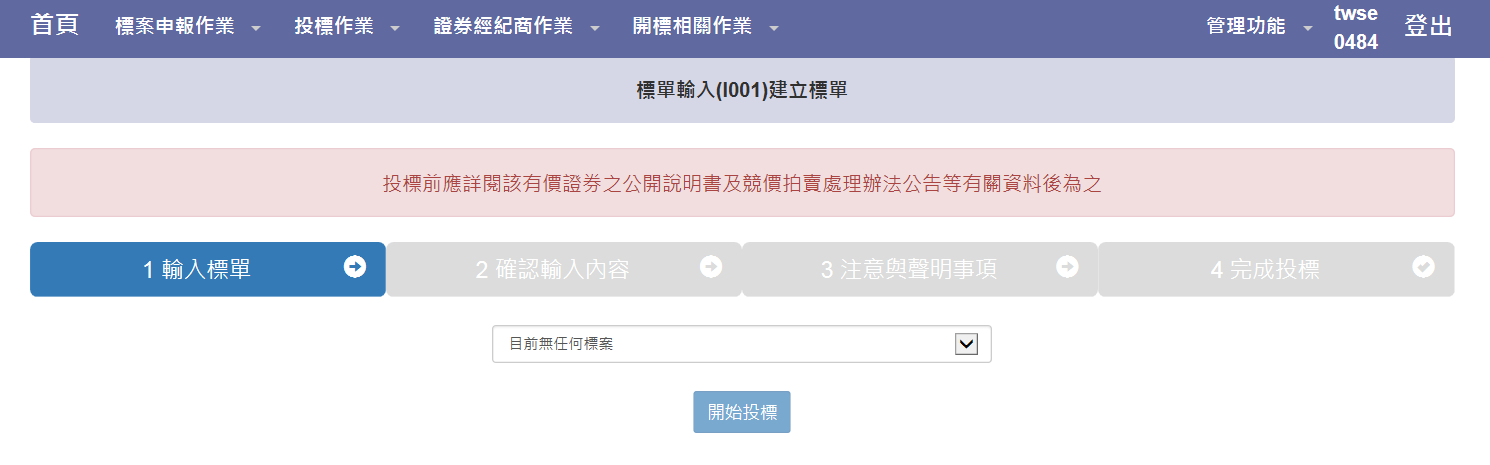 38
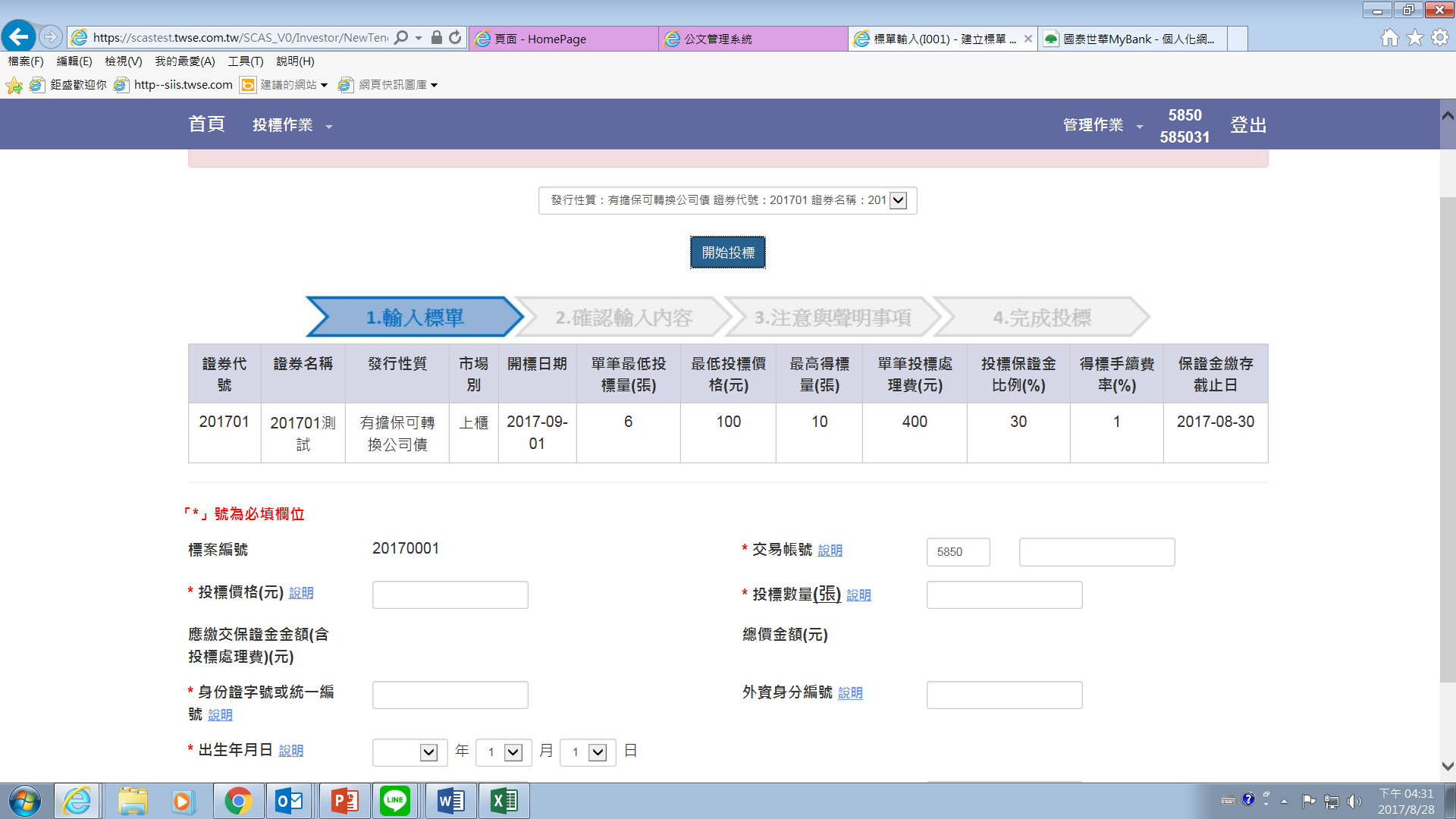 39
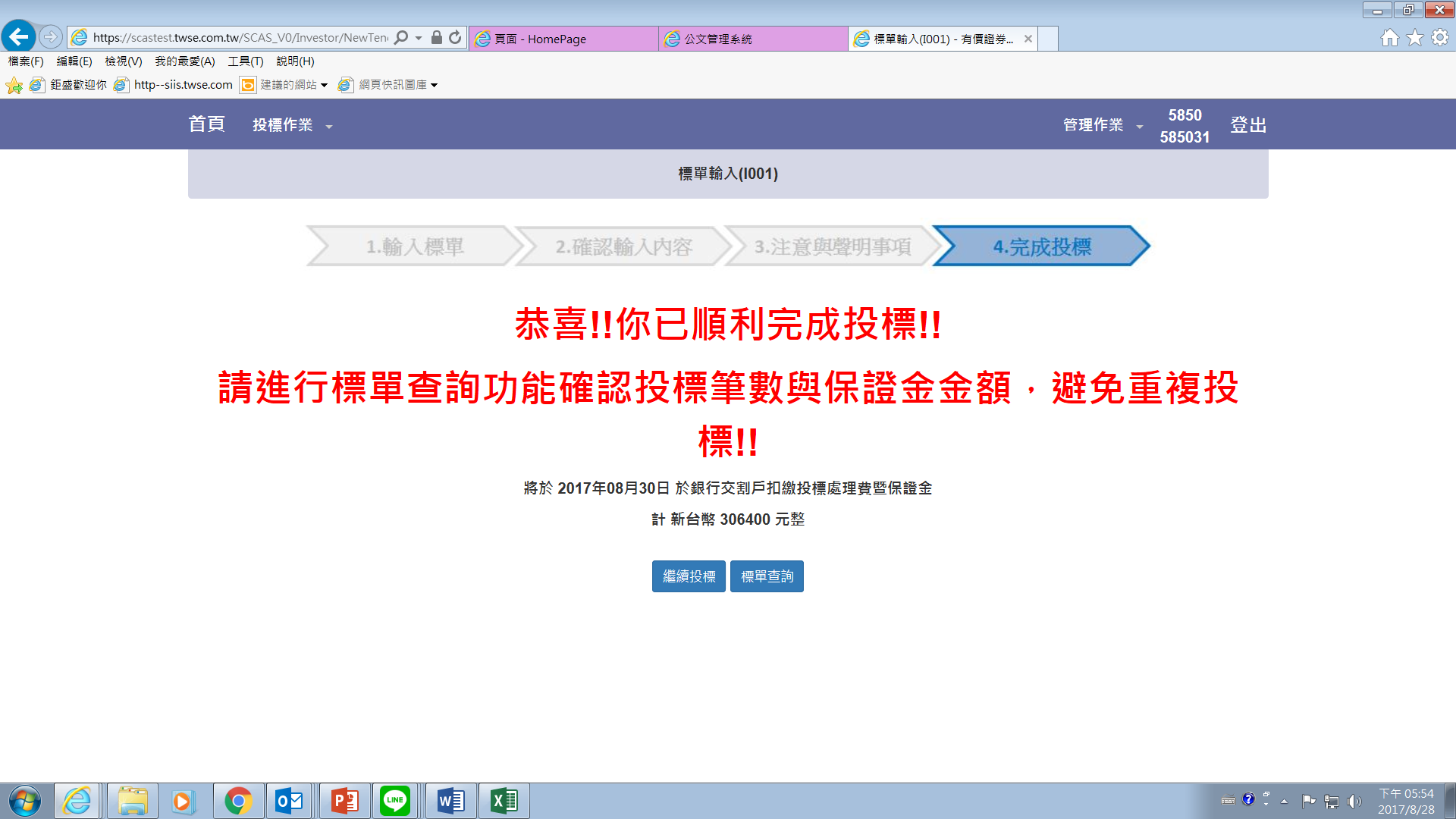 40
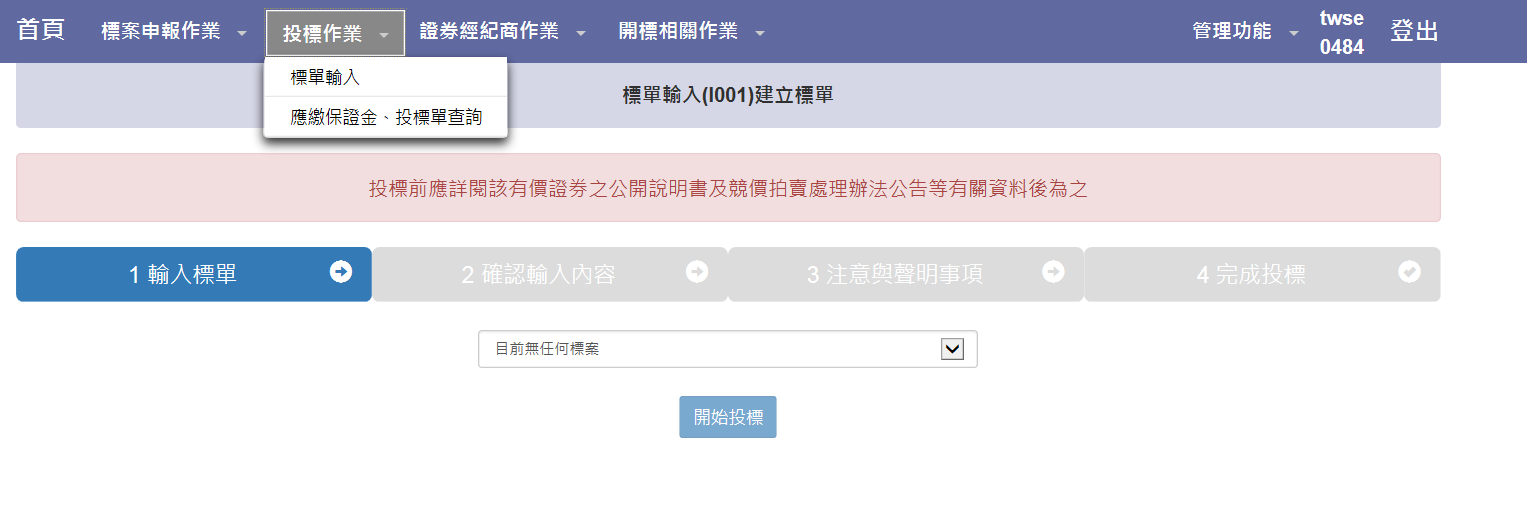 41
注意事項（1）
證券經紀商開立『客戶證券承銷專戶』，款項不得流用。
投標資訊保密
經紀商下載投標及得標名單
投標處理費不予退回，流標則扣除相關作業費用不加計利息退回。
不合格件
42
中華民國證券商業同業公會證券商承銷或再行銷售有價證券處理辦法
       第十三條投標單有下列各款情事之一者，為不合格件，該投標單不得參與競價，投標處理費不予退回：一、投標價格低於第八條第一項第二款所定之最低承銷價格者。二、投標數量低於最低每標單位者。三、未繳足投標保證金及投標處理費者。四、未填妥交易帳號（11碼），或資料不實者。五、未填妥身分證字號或統一編號，或資料不實者。六、自然人未填妥出生年月日，或資料不實者。七、未填妥股票代碼者。八、投標人身分牴觸第三十五條及第三十六條規定者。九、未開立交易戶、款項劃撥銀行帳戶或有價證券保管劃撥帳戶者。十、未與經紀商指定之往來銀行就競價拍賣相關款項扣繳事宜簽訂委託契約者。十一、投標人款項劃撥銀行帳戶之存款餘額，低於所投標有價證券保證金、投標處理費之合計金額者。十二、利用或冒用他人名義投標者。每股（或每張）投標價格最小單位至分為止，分以下採四捨五入。投標數量以一千股（或一張）之整倍數為投標單位。
43
注意事項（2）
得標數量限制
每一得標人得標數量不得超過該次對外公開銷售部分之10％
主辦承銷商得視狀況調降上限
得標數量超限
得標價格單一，隨機剔除
得標價格二個以上，剔除得標價格較高及較低數量各半，若奇數剩餘數量，則剔除較高者。
剩餘張數不足
亂數抽籤
44
注意事項（3）
檔案傳送時點
投標保證金與處理費扣繳結果為下午2點前
得標剩餘款項與得標手續費扣繳結果為下午4點前
投標後，投標單不得撤回或更改，投標處理費不予退回。
得標後，得標剩餘款項未繳付，則沒入保證金。
公開申購不得重複投標，競價拍賣可。
資格限制
45
颱風天休市
臺北市停班停課—休市
投標日或申購日第三日遇休市，則所有日程往後順延。
倘投標日或申購日第一日或第二日休市，則不予順延。
46
颱風天休市
部分縣市停班停課—不休市
公開申購：所有日程不予順延。
競價拍賣：
投標保證金及投標處理費扣款日後所有日程順延，惟公開申購日程不調整。
得標剩餘價款及得標手續費扣繳日不予順延，惟倘解交日仍未繳足者，應於解交日上午11時前重新向證交所申報扣款結果。
47
簡報結束 敬請指教
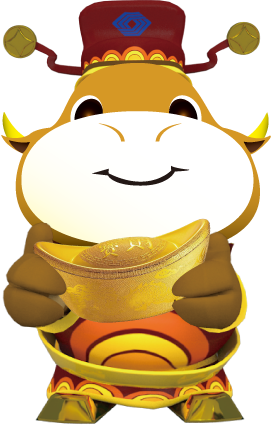 48